RORŠAHOV INTERPRETATIVNI METOD
Projektivne  metode
Projektivni testovi kao  metod procene nesvesnog

Da li je moguće razviti instrumente koji su naučno objektivni, a zadiru u procenu nesvesnih fenomena?

Razvijani između 1920-1945 - vrhunac razvoja i upotrebe dostižu 50-tih god.
Faktori razvoja projektivnih tehnika
Nezadovoljstvo  prozirnošću upitnika

Skepsa analitičara u odnosu na kliničku vrednost svesnih iskaza, samoprocene

Snažan  razvoj  psihoanalize i  teorije nesvesnog
Teorijski okvir projektivnog metoda
Vezan za psihoanalizu ili njene derivate
Tumačeje  nalaza psihodinamskim konstruktima: nesvesno, objektne relacije, mehanizmi odbrane, primarni procesi i sl.
Veza testova i teorije je hipotetična: intervenišuća varijabla su “intrapersonalni procesi” – hipotetički konstrukti
Međusobni odnos projektivne tehnike i ovih konstrukata je aprioran, ali ne i nužan!
Nije sve što se dobije projektivnim testom podložno interpretaciji!  (ponešto su i reakcije na stimulus, a ne projekcije!)
Zajedničke karakteristike  projektivnih testova
Nestrukturisanost (neodređenost)  testovnog stimulusa: TAT-slika; TNR deo rečenice; Machover-kreiranje crteža; Roršah – mrlja od mastila.
Slobodan (otvoreni) izbor odgovora  (invencija umesto  selekcije)
Spontanost  u formiranju odgovora (učestvuje mašta, improvizacija, fantazija, dolazi do regresije)
Kvalitativna analiza odgovora  (naspram kvantitativne i normativne kod upitnika)
Psihodinamska interpretacija  odgovora i zaključivanje  o ličnosti preko psihoanalitičkih pojmova i  termina
Teorije projektivnog ponašanja: Frojd
Frojdov model projekcije (1894)
Projekcija je mehanizam odbrane:
projekcija je složeni psihološki manevar  kojim se ego brani od navale anksioznosti
neprihvatljiva misao ili osećanje  se  izbegava, tako što se izmešta 
unutrašnja pretnja se pretvara u spoljašnju pretnju (koja je manje opasna, jer se od   nje može pobeći ili je napasti )
Frankova projektivna hipoteza (1936)
Suočeni sa neodređenim i nejasnim pojavama, ljudi imaju potrebu da  prevaziđu neodređenost...
to čine tako što  strukturišu neodređeno, daju smisao  onome što je nejasno...
osmišljavajući  neodređenost  ljudi se oslanjaju na dominantne sklonosti svoje ličnosti....
u skladu sa svojim potrebama, motivima, konfliktima i specifičnim perceptivnim setom                                                                                     (Groth-Marant, 1990)

Čovek daje stimulusu svoj sopstveni lik!
Murray-ev model projekcije (1937)
Testovna projekcija – sistematska greška u ocenjivanju realnosti i međuljudskih relacija, to je apercepcija, tj. perceptivna distorzija  (“iskrivljenje”)
Marej je bio protiv izjednačavanja testovne i odbrambene projekcije:
Kod odbrambene  projekcije:  postoji  duboka uverenost  u realnost i istinitost projektovanog  sadržaja;   tzv. “gubitak distance”
Kod testovne projekcije:  postoji uslovnost iskaza, odnosno  svesnost o subjektivnosti svedočenja (prožeta osećanjem improvizacije i/ili  uvidom
Proces projekcije na testovima
Manjak određenosti stimulusa izaziva “nelagodnost”: stimulativna ili uznemiravajuća  
Nelagodnost se redukuje  strukturacijom neodređenog sadržaja, putem projekcije nekog određenog sadržaja
Projektovani sadržaji mogu biti konvencionalni ili inventivni
Konvencionalni odgovori su dijagnostički neutralni (jer ih deli većina ljudi, pa nisu specifični za individuu)
Inventivni (nekonvencionalni) odgovori  su eventualno dijagnostički indikativni (ako su projektivni)
Projekcija na testovima nije nužna:  pred projektivnim situmusom ne mora uvek da se dogodi projektivno ponašanje (epifenomeni – uzgredne, slučajne pojave, stereotipne reakcije na stimulus)
Uslovi za projektovanje na testovima
Ne postoji  automatska projekcija na projektivnim testovima! rezultat na projektivnom testu može da bude “mršav”, prazan protokol!
Odlučujuće za projektovanje je da pacijent bude autentično uključen u situaciju
Uključenost  zavisi od kvaliteta kontakta sa kliničarem (to obezbeđuje identifikaciju i projekciju)
Uključenost zavisi i od nekih karakteristika ličnosti  (introspektivnost, direkcija, sposobnost mentalizacije..)
Uključenost zavisi od nekih trenutnih okolinskih uslova 
Potrebno je pripremiti “teren” za projekciju!
[Speaker Notes: Str. 421]
Validnost projektivnih tehnika
Validnost svih projektivnih tenika je niska: nismo sigurni da li i koliko testovi mere ono što mi mislimo da mere!
Visok prediktivna verovatnoća  pozitivnog rezultata!
Projektivni  testovi imaju nižu osetljivost, ali visoku specifičnosti!
Niska osetljivost (senzitivnost): postoje “falš-negativi” (dobijanje normalnih rezultata na testu kada patologija postoji) 
Visoka specifičnost: pojavljivanje “pozitivnih” rezultata na testu kada patologija postoji  (malo  je“falš-pozitiva” na projektivnim testovima!)
Zašto još uvek koristimo  projektivne testove?
Zbog visoke specifičnosti  projektivnih tehnika korisni u diferencijalnoj dijagnostici, koja je najčešći zadatak kliničkog psihologa
Biro i sar. istraživanje Roršaha (1987.) :    
     Mali broj stvarnih psihoza imao je karakterističan “psihotičan” Roršah protokol, ali se ovakav protokol nije ni u jednom slučaju pojavio kod ne-psihoza!
   “Rezultate koji su mi korisni ne dobijam često, ali kada ih dobijem u njih imam veliko poverenje”.
Roršahova  tehnika: eksperiment iz percepcije
[Speaker Notes: Josip Berger: Projektivna psihologija-Roršahov test ličnosti, Nolit]
Istorijski kontekst
1890 godine nemački pesnik i lekar Justinius Kerner objavljuje zbirku pesama „Kleksografija“ (Klecksographien), sa mrljama od mastila kao ilustracijama.

Kleksografija krajem 19. i početkom 20. veka postaje popularna društvena igra, osmišljavanja priča na osnovu mrlja od mastila (Blotto)

 Mrlje od mastila se istražuju kao potencijalni stimulus za ispitivanje inteligencije, kreativnosti vizuelne imaginacije (Binet, Henri, Deabon, Kirkpatrick, Rybakov, Pyle, Whipple, Persons)
istorijski kontekstKLEKSOGRAFIJA (Klecksographien), Justinius Kerner, 1890.
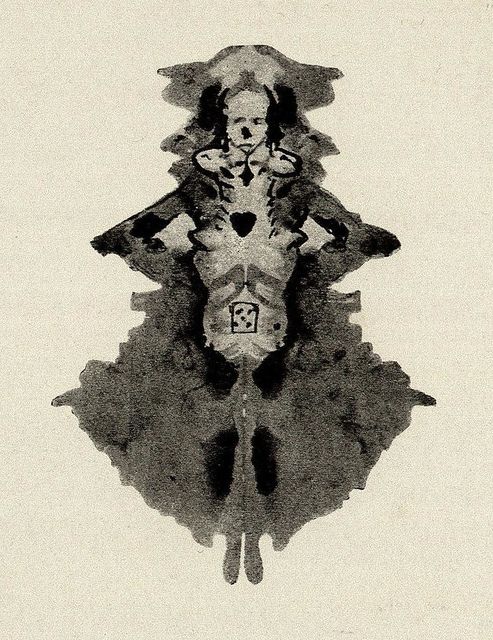 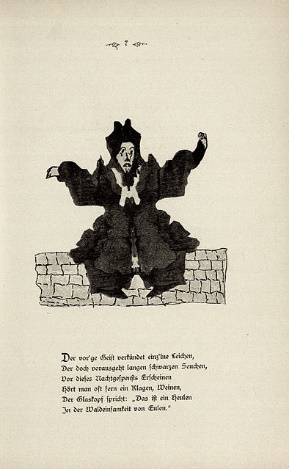 Herman Roršah (Herman Rorschcah, 1884-1922)
Švajcarski psihijatar
Studije medicine  u Cirihu, Bernu, Berlinu
Sklonost slikanju i slikarstvu (nadimak Klex)
Uticaj Bleulera, 1911. Demantia precox
Doktorat- fenomen halucinacija, mrlje u razlikovanju organske od sch psihoze
Oženjen ruskinjom Olgom, rad u Rusiji godinu dana
Od 1917-18. – sistematsko ispitivanje mrlja
1921- Psihodijagnostika
Interesovanja- sekte, ličnost vođa sekti i sledbenika
1922.- srčani udar, umire u 38.godini
Rad Hermana Roršaha
Eksperimetiše sa kleksografijom kao tehnikom razlikovanja mentalnih poremećaja i razlikovanja normalnog od patološkog.
Izvodi opsežno istraživanje na preko 400 ispitanika od kojih je više od 100 iz zdrave populacije.
Zaključuje da je na osnovu načina na koji ispitanici osmišljavaju mrlje od mastila moguće razlikovati shizofreniju od drugih poremećaja, ali i identifikovati  neke navike,  stilove, osobine ličnosti.
Proces formiranja odgovora interpretira kao rešavanje perceptivnog zadataka.
Formalne osobine odgovora (kako osoba opaža) su u osnovi razlika između ispitivanih grupa, a ne sadržaj  odgovora (šta vidi):

Gde osoba vidi to što vidi (na celoj mrlji, detalju ili malom detalju)?
Koje karakteristike mrlje koristi da bi formirala odgovor (oblik, boja, opažanje pokreta)?
Kojoj kategoriji pripada opažni objekat (ljudske figure, životinjstke, priroda  i dr.)?
rad Hermana Roršaha (nastavak)
1921. godine objavljuje monografiju „PSIHODIJAGNOSTIKA“ (PSYCHODIAGNOSTIK)

10 mrlja od mastila istoventne onima koje danas koristimo
Procedure zadavanje, kodiranja i interpretacije odgovora
Veliki broj primera
Kratak opis Roršah testa
1O simetričnih mrlja, pozicioniranih na sredinu karte
Svaka mrlja je jedinstvena po obliku, boji i senčenju, i ima tendenciju da provocira tipične odgovore
 Pet karata su ahromatske, crno-sive boje (I, IV, V, VI, VII)
Dve karte (II i III) kombinuju ahromatske i hromatsku, crvenu boju 
Poslednje tri karte (VIII, IX i X) su hromatski obojene
Izbor mrlja
Preklapa se papir na koji se kapne mastilo
Nije svaka slika bila upotrebljiva: dobijeni oblici moraju biti relativno jednostavni (komplikovane slike izazivaju otpor)
Raspodela mrlje u prostoru mora da ima neki ritam, da bi bila slikovita....
Simetrija im daje ritmiku: većina ispitanika odbijala je asimetrične slike: 
          Simetrijom se stvaraju isti uslovi za levake i dešnjake
          Simetrija olakšava reakciju nekim zakočenim i zatvorenim osobama.
          Simetrija podstiče tumačenje celih scena.
Roršah je ponavljao eksperimente nebrojeno puta sa različitim serijama slika, u različitom rasporedu i sa različitim pacijentima u različitim stanjima
Testovni stimulus
Nestrukturisanost i  polivalentnost  stimulusa:  mrlje su nejasne i mogu da nose više značenja
Mrlja ima “početnu sličnost” sa puno stvari
Mala je izvesnost  klasifikacije stimulusa u neku opšte prihvaćenu kategoriju realnih pojava ili konvencionalnih simbola
Test, tehnika ili metod?
Test - serija zadataka, ali ne i merenje, norme, tačni ili pogrešni odgovori
Tehnika- izazivanje ponašanja, bez očekivanja određenog odgovora
Metod- izazivanje određenih podataka